Österr.Kardiol.Gesellschaft 1990–2011 	Arbeitsgruppe Intervent. Kardiologie
Monitor (Auditor) Report: 2011
Contact and References:
http://iik.i-med.ac.at 
	L.Kaltenbach, H. Ulmer, C.Kobel
www.kardiologie.insel.ch/2164.html  MT Maeder -B Meier - St Cook
ESC-WG 10; F.Weidinger- Subregister
Roland Schistek;  Georg Normann
www.herzbericht.de E.Bruckenberger
AUSTRIAN  ANGIOGRAPHY          +/- PCI- CENTERS  2011
4 Pediatric  
37 Adult (11 in Vienna)




Rooms (n=50)
http://iik.i-med.ac.at
2010: Großgmain (-) ; Ried (?)
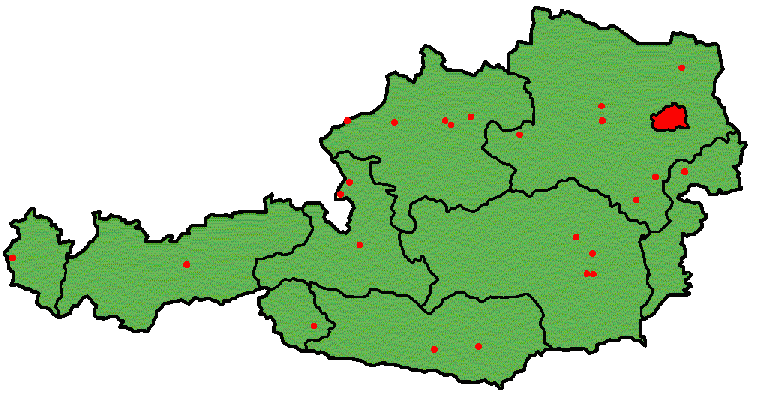 Volker Mühlberger, Quality
Wunschliste AUDIT  2012
AKH
Graz  Uniklinik
Innsbruck
Privatklinik Josefstadt
Wiener Privatklinik
Ried i.I.
Volker Mühlberger, Quality
AUSTRIA     		2009  /   2010
Angiography     52.149     55.138
PTCA=PCI         19.856     20.294
-stent			      89%	      92%
- - DES		      69%	      75%

OP-CAD (Bruckenberger : 2008=4.248)		Schistek	2.737

OP- valve (Bruckenberger: 2008=2.280)		Schistek	2.583
Volker Mühlberger, Quality
Coronary Angiography Frequency             per Million Inhabitants 1992-2010
Volker Mühlberger, Quality
More Centres, more Tables, but not   	more Angios in Austria 2005-2009?
Volker Mühlberger, Quantity 2009 to 2010?
NUMBER OF CENTERS WITH <400 CA /year vs. <200 PCI/year vs. Number of CA/y(*t) 2000-10
Volker Mühlberger, Quality
NUMBER OF CENTERS WITH > 36 STEMI-    	PCI / year  vs. Number of tables 2003-2010
Volker Mühlberger, Quality                               Silber 2005 / DiMario 2006; ESC
PCI Frequency per One Million Inhabitants (AU/CH/D/CZ/SL/USA)  1992-2010
Volker Mühlberger, Quality
PCI Frequency in Austria 2006-2010 	according to acute or non-acute Indications
Volker Mühlberger, Quality
Case load per physician	PCI / CA (AU / CH)
Volker Mühlberger, Quality
% PCI/ CA 1992-2010 (AU/CH/D/CZ)
Volker Mühlberger, Quality
Ratio of: CABG-OP+PCI / per Angiography in AU CH  D
Volker Mühlberger, Quality
PCI during Diagnostic Angio (%) 		in Austria / Switzerland / EU
Volker Mühlberger, Quality
%-multivessel PCI 	Austria / EU / CH
Volker Mühlberger, Quality
PCI Hospital-Mortality (%) in 		Austria, Switzerland,Germany, EU
Volker Mühlberger, Quality
PCI -Mortality (%) in Austria 	(non-acute  PCI)  *ref.= only
Volker Mühlberger, Quality
PCI -Mortality (%) in Austria (acute / non-acute PCI) ref.=overall-mortality
Volker Mühlberger, Quality
PCI -Mortality (%) in Austria (acute =	without /with shock PCI) ref.=overall-mortality
Volker Mühlberger, Quality
PCI -Mortality (%) in Austria (non-acute / 	without /with shock PCI) ref.=overall-mortality
Volker Mühlberger, Quality
Number of  PCI (n) for Myocardial  Infarction in AU, CH
Volker Mühlberger, Quality
STEMI PCI / acute PCI/ STEMI %  	(n=) Austria 2007 / 2008 / 2009 / 2010
Volker Mühlberger, Quality
ACUTE  PCI (% of total PCI) in 		AU, CZ, EU, CH (=STEMI  only)
Volker Mühlberger, Quality
Ratio of emergency CABG due to 	      	PCI (%): Austria/Switzerland/EU
Volker Mühlberger, Quality
EMERGENCY  CABG  AFTER	     	PCI (%): MORTALITY in Austria
Volker Mühlberger, Quality
Ratio of STENTING per PCI 	(%)  in AU/CH/D/CZ
Volker Mühlberger, Quality
%  GP IIb/IIIa for PCI (AU/CH) 	% ThrombinInhibitor (TI in AU)
Volker Mühlberger, Quality
Infarction as Complication (%) after 	PCI in Austria, CH, D, EU
Volker Mühlberger, Quality
DRUG  ELUTING  STENTS (DES)      in AU,CH,D,EU-CZ  (% of stents)
Volker Mühlberger, Quality
DRUG  ELUTING  STENTS (DES) 			in Austria  (n) 2002 – 2010
Volker Mühlberger, Quality
DRUG  ELUTING  STENTS (DES/PCI)       	   versus REDO/PCI in Austria  (%)
Volker Mühlberger, Quality
STENT REDO: Thrombus (n/%)  versus 			chronic Restenosis (n) in Austria
Volker Mühlberger, Quality
Puncture site closing devices  			(% of PCI in AU/CH)
Volker Mühlberger, Quality
Brachial/Radial Approach (n=) 	37 Centers Austria 2008
Volker Mühlberger, Quality
Non- femoral Approach (%  of  PCI)  		in AU/ french or german-CH)
Volker Mühlberger, Quality
Ablation (n) / Electrophysiology (n; %) and	Implantations in Austrian CathLabs
Volker Mühlberger, Quality
NEW DEVICES I, Austria 2002-2010
Volker Mühlberger, Quality
NEW DEVICES II, Austria 2002-2010
Volker Mühlberger, Quality
NEWER and OLDER DEVICES		Austria 1992 -2010
Volker Mühlberger, Quality
NEW  DEVICES 		Austria 2002 – 2010 („loser“)
Brachytherapie               163/101/28/3/0/0/0/0/0
Ultraschalltherapie                   1/0/0/0/0/0/0/0/0
Transmyokardialer Laser     16/0/13/0/0/0/0/0/0
Spinal Cord Stimulation           4/0/0/0/0/0/0/0/0
Herzohrverschluss links         7/4/13/0/0/0/0/?
Stammzellth. -Katheter    21/16/23/12/40/3/0/0
stereotaktische Drahtnavigation  -/-/-/-/-/33 /13/4
Volker Mühlberger, Quality
Transcatheter aortic valve implantation 		(TAVI; n=) in AU, CH -2010
Volker Mühlberger, Quality
benchmarking: over the years
Volker Mühlberger, Quality
benchmarking: over the centres 2010
Volker Mühlberger, Quality
benchmarking: over the centres 2010
Volker Mühlberger, Quality
.
DANKE SEHR
Volker Mühlberger, Quality
Gerinnselentferner  
       148/173/213/380/580/950/1065/1405/1596 (7.9%)
Bis hier
Intracoronary Pressure wire (CH= 4.2%  2009)			           	242(1,6%)/312/709/879/1184/1548/1649(8,3%)
Alkoholablation = PTSMA        4/4/6/15/11/16/13/30
Defektverschlüsse   
				   162/243/269/332/214/202/296/316
Optical coherence tomogr.(OTC)  -/-/-/-/ 60/113/137
perkutaner Aortenklappenersatz   –/-/-/-/30/144/188
Volker Mühlberger, Quality
NOGA Mapping	16/26/26/21/65/68/50
Thrombininjektion bei lokaler Gefäßkomplikation   -/  88/143/115/77/96/120
Drug eluting Balloon   253 (2009)
Volker Mühlberger, Quality